After condition photo.
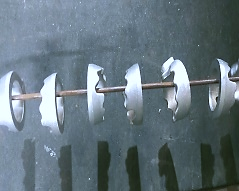 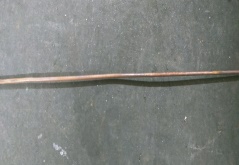